Introduction to Marketing Analytics 
Based on First Principles:

Chapter 2
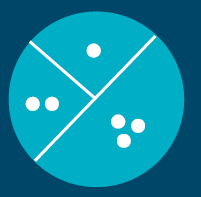 Marketing Principle #1
All Customers Differ  Managing Customer Heterogeneity
© Palmatier, Petersen, and Germann
1
Agenda
Learning Objectives
Introduction: All Customers Differ
All Customers Differ
Sources of Customer Heterogeneity 
All Customers Differ: A Fundamental Assumption of Marketing 
Approach and Analyses for Managing Customer Heterogeneity
Segmenting using Cluster Analysis
Targeting
Positioning using Perceptual and Preference Maps
Takeaways
© Palmatier, Petersen, and Germann
2
Learning Objectives
Understand and explain why all customers differ.
Critically discuss why an effective marketing strategy must manage customer heterogeneity (Marketing Principle #1).
Outline in detail the STP (segmentation, targeting, positioning) approach to managing customer heterogeneity.
Explain why segmenting should not be based solely on demographic factors but rather should include customer needs and desires.
Describe the importance of a positioning strategy (including a positioning statement) to a firm’s long-term success.
Describe the objectives of cluster, discriminant, and classification analyses.
Outline the benefits of perceptual maps.
© Palmatier, Petersen, and Germann
3
Agenda
Learning Objectives
Introduction: All Customers Differ
All Customers Differ
Sources of Customer Heterogeneity 
All Customers Differ: A Fundamental Assumption of Marketing 
Approach and Analyses for Managing Customer Heterogeneity
Segmenting using Cluster Analysis
Targeting
Positioning using Perceptual and Preference Maps
Takeaways
© Palmatier, Petersen, and Germann
4
All Customers Differ
All customers differ, which leads to varying needs and preferences (real and perceived). 
Customer heterogeneity is variation among customers in terms of their needs, desires, and subsequent behaviors
In response, firms are targeting smaller & smaller segments
Mass marketing → niche marketing → 1 to 1 marketing
Competitive race as firms target smaller segments 
But it is hard to effectively compete in all segments
Drivers
Matches inherent customer desires (real, perceived)
Faster response to customer trends and changes
Technology enabled (more economical to target/customize)
Only limited by tradeoff in efficiency (cost) versus benefit of better match to need (solution)
© Palmatier, Petersen, and Germann
5
In Class Exercise on Customer Heterogeneity
Everyone take 2 minutes to list your favorite retailer, and why  _____________________
First reason _______________
Second reason ____________
How could one retailer be the best at satisfying all of you?
What segment is each retailer targeting?
What are Walmart’s and Nordstrom’s target segments?
What happened to JC Penny and Gap?
© Palmatier, Petersen, and Germann
6
5 Sources of Customer Heterogeneity
Individual differences
Life experiences
Functional needs
Self-identity/image
Marketing activities
Customer heterogeneity is variation among customers in terms of their needs, desires, and subsequent behaviors
© Palmatier, Petersen, and Germann
7
Five Sources of Customer Heterogeneity
© Palmatier, Petersen, and Germann
8
Agenda
Learning Objectives
Introduction: All Customers Differ
All Customers Differ
Sources of Customer Heterogeneity 
All Customers Differ: A Fundamental Assumption of Marketing 
Approach and Analyses for Managing Customer Heterogeneity
Segmenting using Cluster Analysis
Targeting
Positioning using Perceptual and Preference Maps
Takeaways
© Palmatier, Petersen, and Germann
9
Customer Heterogeneity: A Fundamental Assumption of Marketing Strategy
Customer heterogeneity is a fundamental “problem” that all firms must address when developing an effective marketing strategy 
Customer heterogeneity may be latent or hidden
Customers vary on some underlying preferences, but no firms are supplying offerings that fit their desires, so those preferences are not evident
Customers might not even know of their diverse preferences, because they have no options to evaluate 
Assuming all customers are the same is a recipe for failure, at least in the long term, as competitors will better satisfy subsegments with more aligned offerings, leading to a downward spiral in which the firm has fewer, less profitable customers that are more costly to serve
Marketing principle #1: all customers differ and an effective marketing strategy must manage ever-present customer heterogeneity
© Palmatier, Petersen, and Germann
10
Latent Customer Heterogeneity
Latent customer heterogeneity is defined as potential differences in desires that are unobserved and have not become manifest in customer purchase preferences or behaviors yet 
Latent customer heterogeneity can stem from several constraints:
Legal constraints (government regulations, patents)
Economic constraints (prohibitive prices, due to the size of the market or the costs of providing)
Technological constraints (only way known to make something)
Innovative constraints (no firm has yet identified and satisfied the need)
© Palmatier, Petersen, and Germann
11
Example: AT&T (US) and Telstra (Australia)
For decades, AT&T held a legal granted monopoly in the telecommunications market.
When a regulatory change in 1984 allowed the entry of competitors, AT&T almost immediately lost $3.2 billion in profits; in less than a decade, its sales revenue had dropped by 83%. 
In contrast, Australia’s largest telecommunications company Telstra was able to survive by adopting market-based management, seeking a deeper understanding of its customers, segmenting them according to their consumption needs, and then devising and providing offerings specifically targeted at each segment.
© Palmatier, Petersen, and Germann
12
Agenda
Learning Objectives
Introduction: All Customers Differ
All Customers Differ
Sources of Customer Heterogeneity 
All Customers Differ: A Fundamental Assumption of Marketing 
Approach and Analyses for Managing Customer Heterogeneity
Segmenting using Cluster Analysis
Targeting
Positioning using Perceptual and Preference Maps
Takeaways
© Palmatier, Petersen, and Germann
13
Segmenting, Targeting, and Positioning (STP) Approach
In order to better match heterogeneous customer needs, firms focus their efforts on small “homogenous” customer groups
Segmenting: Dividing market into groups of similar customers (slice the pie into pieces)
Targeting: Selecting best customer group to sell to (picking the slice to eat)
Positioning: Improve your relative advantage in the minds of your targeted customers (also addresses Marketing Principle 3 by building SCA)
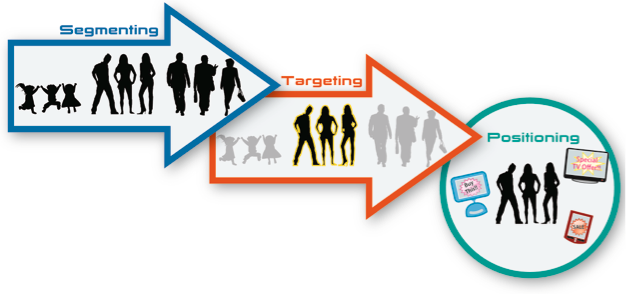 See Business Model Analysis for Entrepreneurs for how to adapt this process for startups
© Palmatier, Petersen, and Germann
14
Segmenting and Targeting
Segmentation: attempts to divide an overall market into groups, in which the members have similar needs and desires for a particular product or service category.
Cluster analysis helps manage customer heterogeneity; this primary, data-driven partitioning technique leverages customer data to identify, classify, and combine heterogeneous consumers or companies into relatively fewer homogeneous segments, according to relevant attributes, factors, needs, and characteristics.  
Discriminant analysis can identify respondents that would map into target segments, after the segments are formed, using a set of demographic characteristics or other observable factors as predictors .
© Palmatier, Petersen, and Germann
15
Segmenting using Cluster Analysis
Cluster analysis helps manage customer heterogeneity.
Cluster analysis leverages customer data to identify, classify, and combine heterogeneous consumers or companies into relatively fewer homogeneous segments, according to relevant attributes, factors, needs, and characteristics. 
Accurate cluster analysis in turn has several managerial uses such as developing pricing and promotion strategies, adjusting acquisition and retention strategies for different customer segments, providing the foundation for Customer Lifetime Value (CLV) analysis of different segments, etc. 
For example, cluster analysis can be helpful for optimizing pricing strategies, customization and increasing sales and profit.
© Palmatier, Petersen, and Germann
16
Factor Analysis
Factor analysis is a data reduction technique that can be used to identify a small number of latent “factors” that explain the major variation in many observed variables
By reducing customers’ preferences into sets of independent factors, factor analysis reduces the risk of bias that might emerge due to similar factors. 
When to use it?
To condense a large “pool” of potential customer needs, wants, and preferences into a short set of similar characteristics 
To reduce high correlation among predictors
© Palmatier, Petersen, and Germann
17
Discriminant Analyses
Discriminant analysis can identify respondents that would map into target segments, after the segments are formed, using a set of demographic characteristics or other observable factors as predictors. 
Discriminant analysis can be used for distinguishing among two or more identified segments using available predictors, classifying new customers into known segments, verifying significant cross segment differences, and identifying specific predictors, mostly demographics, which can best explain between‐segment differences. 
This technique is very useful when firms do not have rich customer data and methods such as customer surveys for acquiring data about customer interests are not feasible.
© Palmatier, Petersen, and Germann
18
Targeting
A marketer needs to select segments to target based on attractiveness and strength.
Market attractiveness depends on external market characteristics, such as size, growth rate, or price sensitivity, that make a particular segment especially appealing, strategically or financially. 
The competitive strength of a segment instead refers to the firm itself and its ability to attract, secure, and maintain market share with the targeted segment. 
Evaluating each segment’s market attractiveness and their own competitive strength for serving it can reveal a trade-off, between segment desirability and the firm’s capacity to serve it.
© Palmatier, Petersen, and Germann
19
Positioning using Perceptual and Preference Maps
Positioning is the final, fine-tuning step, designed to enhance the relative advantage of the firm, among the customers it wants to target, by adjusting the offering (e.g., innovative products) or perceptions of that offering (e.g., rebranding) to match their preferences. 
Each of the 4Ps that make up the marketing mix—product, price, place (channel), and promotion—influence how the firm is positioned in customers’ minds. 
In support of both the targeting and positioning steps, perceptual and preference maps aim to place customer segments, competitors, and the firm itself in a multidimensional space. 
This space in turn is defined by purchase attributes, which were identified during the segmentation step. 
Perceptual maps depict competing brands/products performance along certain attributes. 
It is good to keep the number of key attributes two for better visualization.
© Palmatier, Petersen, and Germann
20
Analysis Techniques
Agenda
Introduction: All Customers Differ
All Customers Differ
Sources of Customer Heterogeneity 
All Customers Differ: A Fundamental Assumption of Marketing 
Approach and Analyses for Managing Customer Heterogeneity
Segmenting using Cluster Analysis
Targeting
Positioning using Perceptual and Preference Maps
Takeaways
© Palmatier, Petersen, and Germann
22
Takeaways
All customers differ, so a successful marketing strategy must manage and exploit this inherent customer heterogeneity. 
Customers’ heterogeneous preferences stem from individual differences, life experiences, functional needs, and self-identities and image; it also can be invoked by marketing. 
With STP, the firm can manage customer heterogeneity, because it assigns potential customers to relatively homogeneous segments, according to their preferences and needs, then targets attractive segment(s) and develops a position and strategy to leverage its various marketing activities.
With cluster analysis, similar customers get combined into segments; with classification analysis, discriminant models predict segment membership using demographic variables. 
Perceptual and preference maps locate various offerings according to certain attributes, then identify which location(s) might be more attractive to customers and produce stronger competitive advantages.
© Palmatier, Petersen, and Germann
23